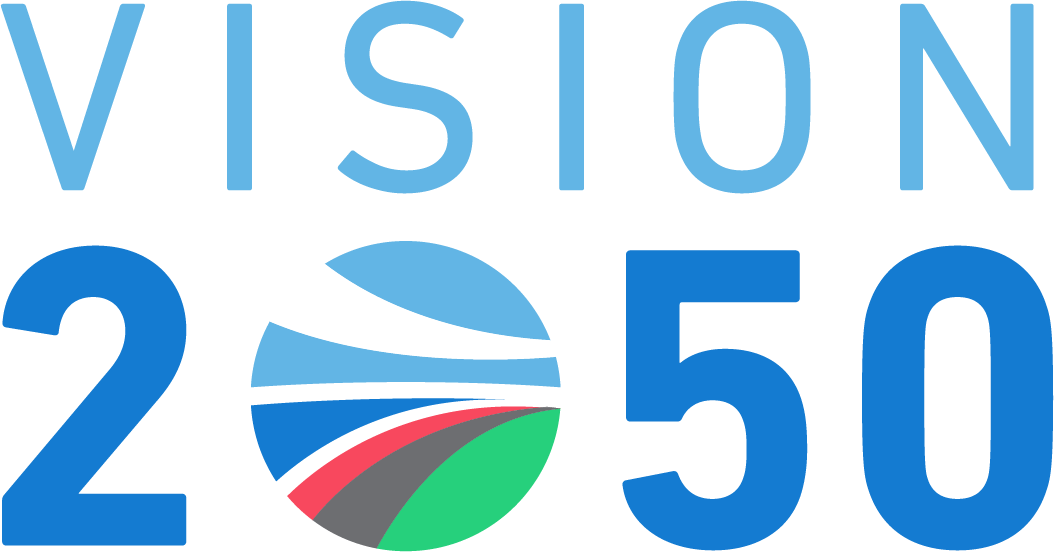 Draft Goals & Objectives
June Committees 2023
Vision 2050 Timeline
WE ARE HERE
Why Goals & Objectives
Performance-Based Planning is Required by Federal Transportation Legislation

Demonstrate Consistency with Federal Planning Factors and Florida Transportation Plan (FTP)
TPA’s Vision Driven Goals
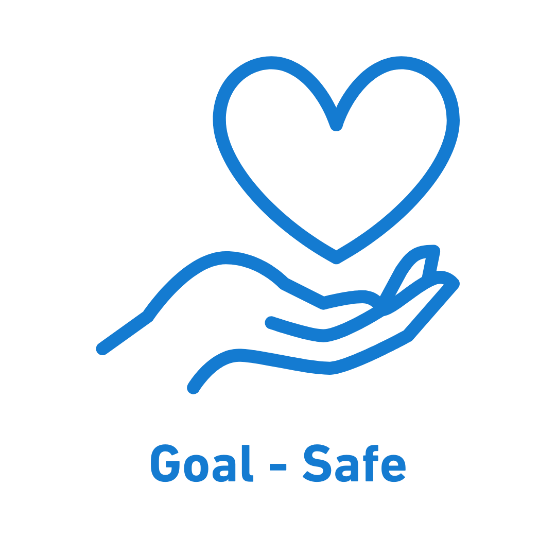 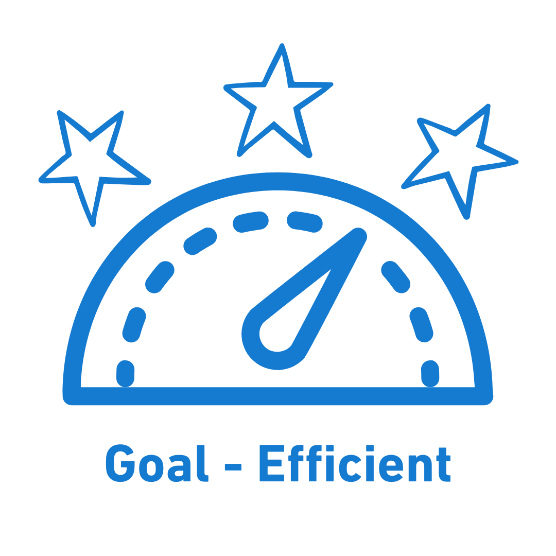 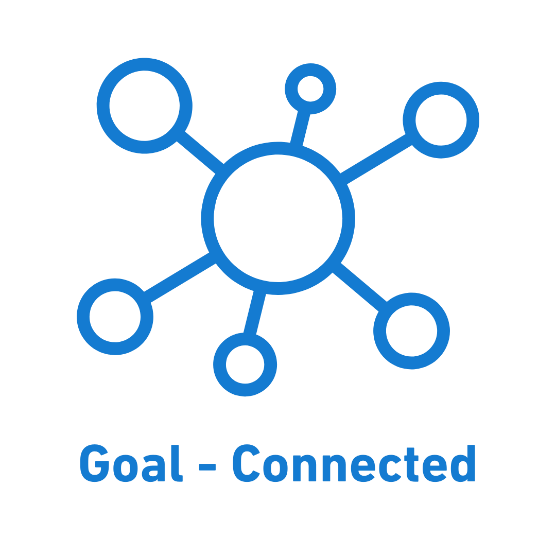 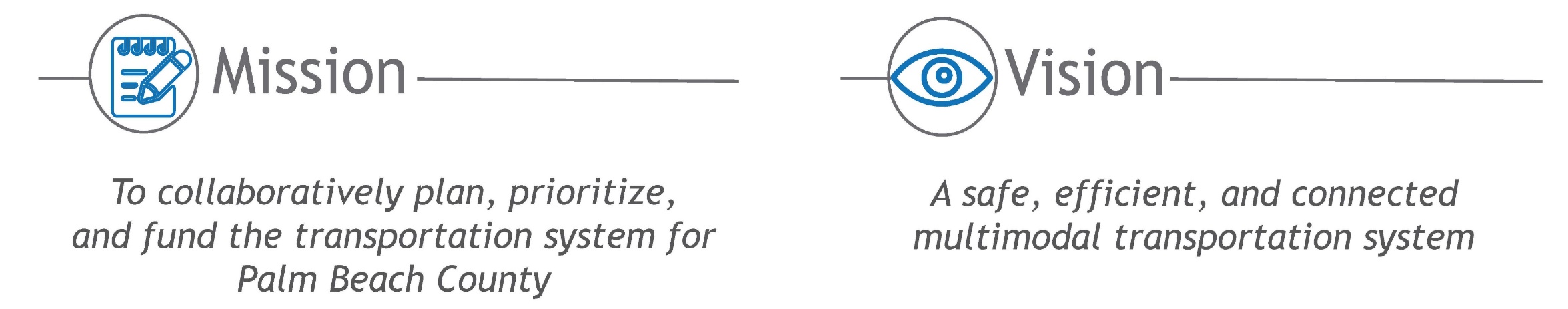 To Collaboratively Plan, Prioritize, and Fund the Transportation System for Palm Beach County
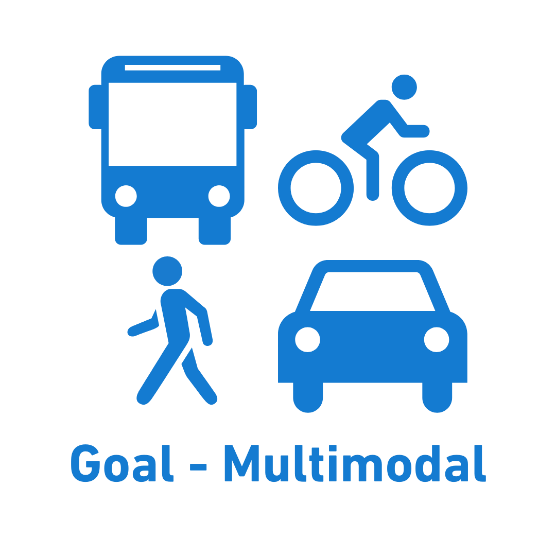 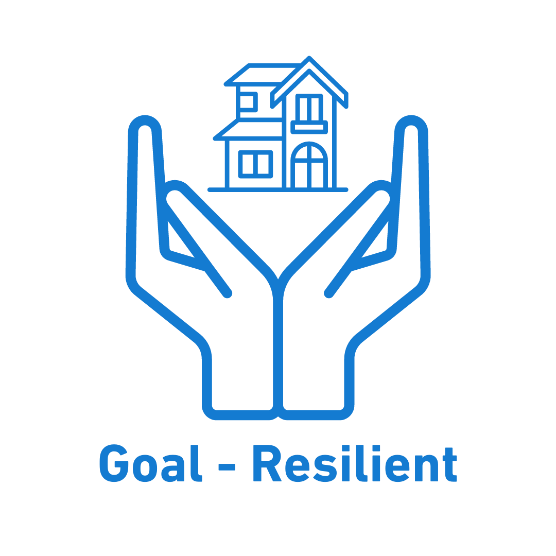 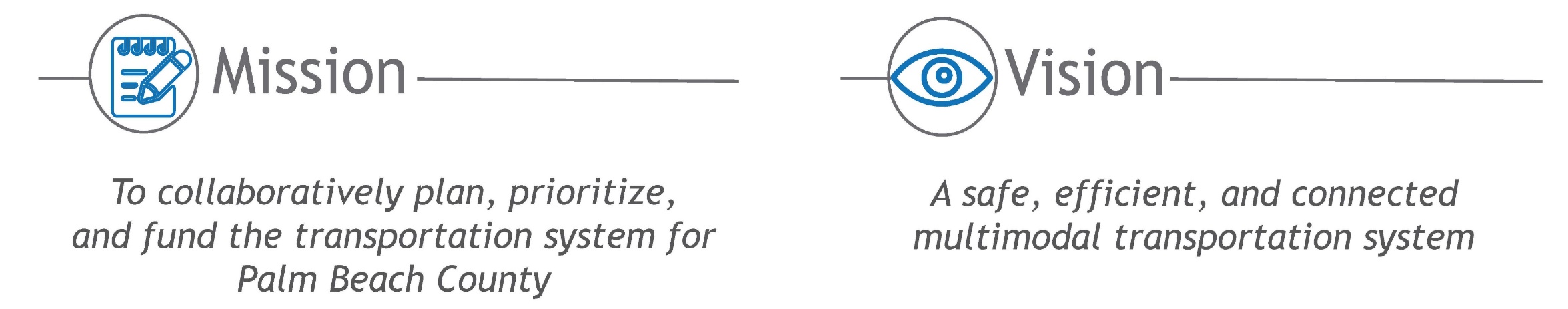 A Safe, Efficient, and Connected Multimodal Transportation System
Goal
Goals & Objectives Hierarchy
Objective
Desired outcome
Strategy
What are we doing?
Measures
How are we doing it?
How will we evaluate progress?
Address the unique needs of the elder population, people with disabilities, and those unable to drive. 
Identify and prioritize projects that increase commuter mode split for walking, bicycling, and transit
Bolster provision of mobility service options in dense activity centers and active corridors
Enhance connectivity between activity centers with transit
Objective (M.1)
Strategies
An Example: Multimodal
Develop a transportation system that improves regional accessibility and mobility for all users, including the movement of goods
Seeking Your Feedback
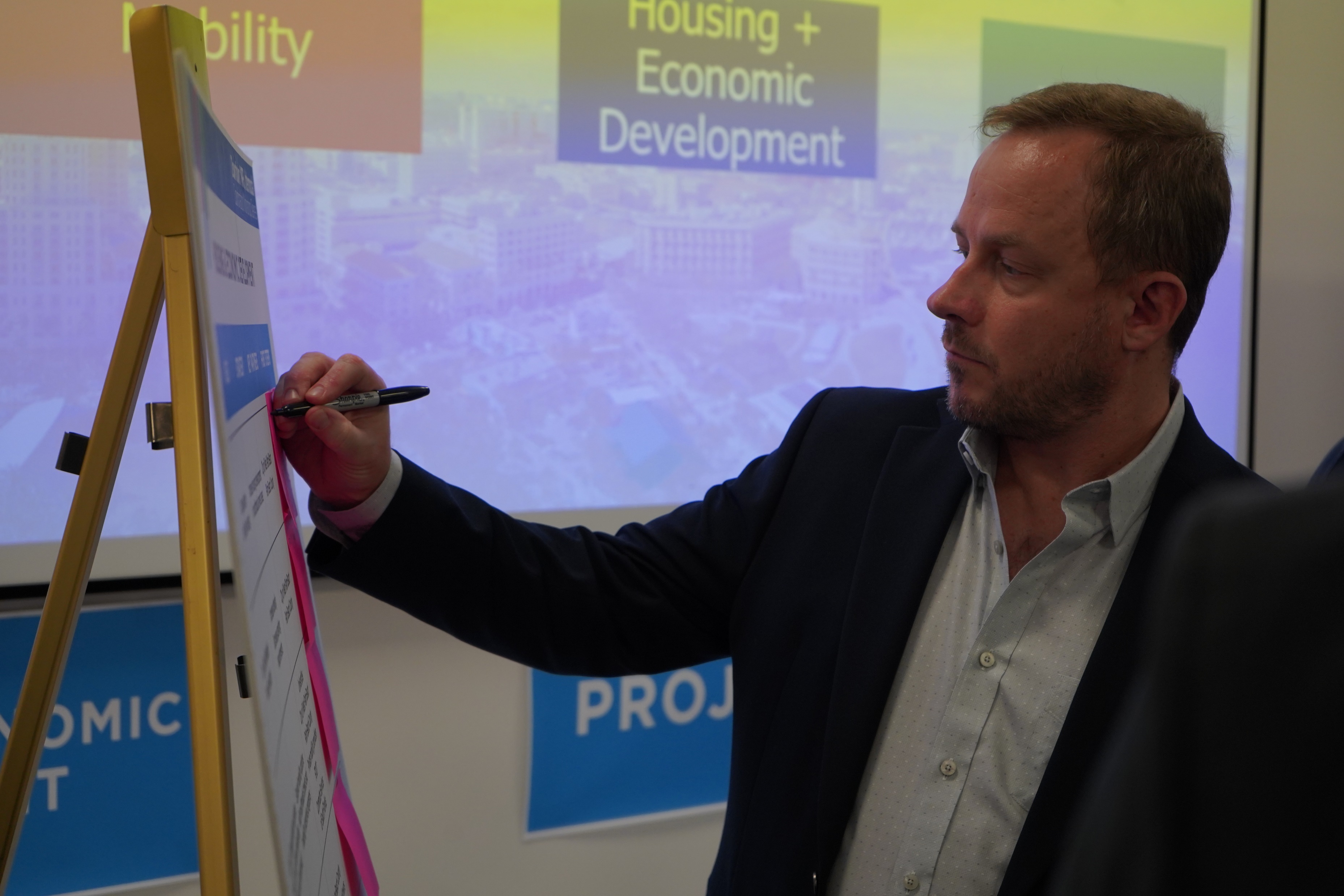 A draft Goals & Objectives memo is included in the agenda backup for your review and feedback.
Seeking Your Feedback
Nathan George
LRTP Coordinator
(561) 725-0810
ngeorge@palmbeachtpa.org

Save the Date:
Performance Measures & Targets Workshop
August 17th, 9 AM – 11 AM
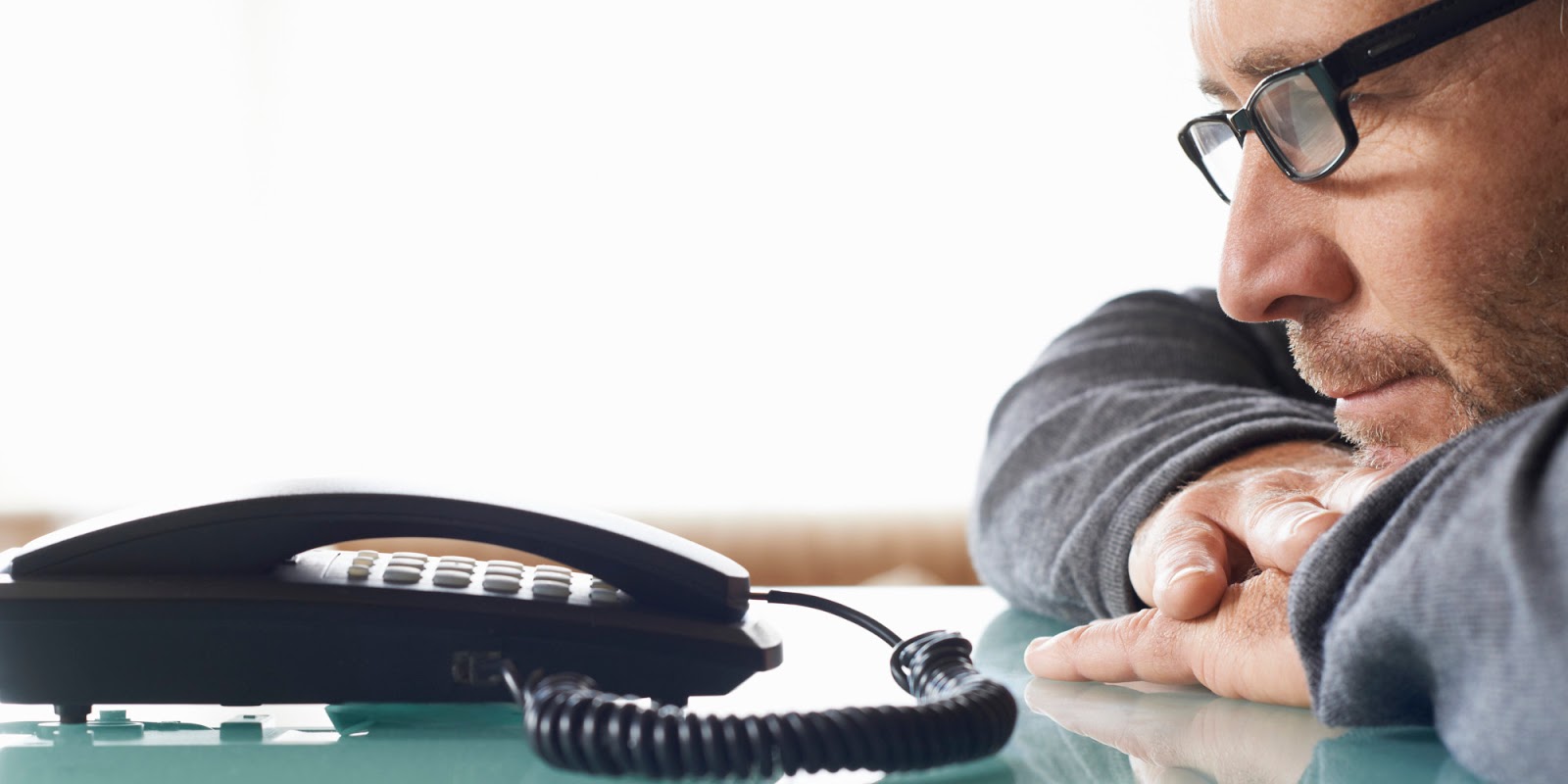